プログラマブルデバイス　FPGAがあれば何でもできるテキスト9章
FPGA(Field Programmable Gate Array)は夢のデバイス
ほとんど全てのことが実現でき、簡単に設計ができ、しかも
安い（モノによっては高いけど、、）
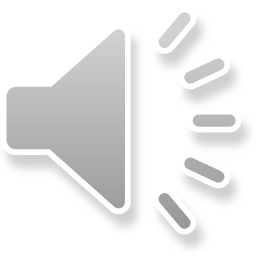 [Speaker Notes: プログラマブルデバイスのうちFPGA（Field Programmable Gate Array)は、最近のディジタルデバイスの中でももっとも激しく成長を遂げました。簡単に設計ができ、非常に大きなディジタル回路でも搭載して動かすことができます。モノによっては安価で使いやすくまさに夢のデバイスといっていいです。]
PLD (Programmable Logic Device)とは？
ユーザが論理機能を決めることのできるIC
　　　⇔ メモリ、CPU、ASIC （Application Specific IC）
SPLD（Simple PLD） / 
　 PLA（Programmable Logic Array ）
小規模なAND-OR構造のもの
CPLD （Complex PLD）
主としてAND-OR構造を拡張して大規模化したもの
FPGA （Field Programmable Gate Array）
LUT構造を用いた大規模なもの
用語は混乱していて、使い分けは統一されていないので注意！
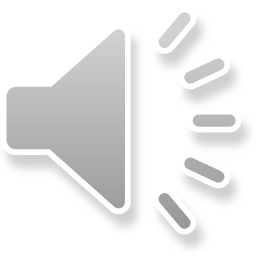 [Speaker Notes: PLD（Programmable Logic Device)とは、ユーザが論理機能を決めることのできるICのことです。メモリやCPU、ASIC、昔の74シリーズのような標準ディジタルICはその機能が決まっていて、これらはプログラマブルデバイスとは言いません。CPUはソフトウェアで動作を変えられるので究極のプログラマブルデバイスだ、という人も居ますが、一般的には専用目的ICに分類されます。PLDには小規模なAND-OR構造でできたSPLD(Simple PLD）とこれを拡張したCPLD（Complex PLD）、LUT(LookUpTable）を用いた大規模なFPGA（Field Programmable Gate Array)に分類されます。SPLDはPLAとかPAL（これは製品名）とも呼ばれますし、用語は統一されておらず混乱しています。ただし、最近は大規模なものはほとんどFPGAになっていて、これだけ覚えておけば、まず問題なないかもしれません。]
PLDの成長
2004年まで
集積度は200倍
速度は40倍
価格は1/500
性能の飛躍
91年を１とすると
2000年までで
集積度は45倍
速度は12倍
価格は1/100
ゲート数
10M
1M
アンチヒューズ型
FPGA
登場
階層構造
内蔵コア
低電圧化
SRAM型
FPGAの
登場
100k
CPLD
登場
EEPROM型
SPLD
ヒューズ型
PLA
10k
1980
1990
2000
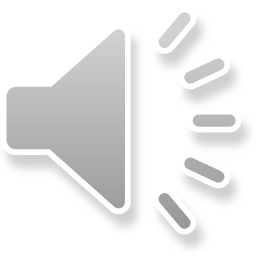 [Speaker Notes: PLDの歴史は案外古く、70年代に用いられたバイナリジャンクショントランジスタを用いたヒューズ型のSPLDに遡ります。この型のSPLDは、単純なAND-OR構造の結線を外部からヒューズを切断することによってプログラムしました。小規模で再プログラムができなかったが、高速で、当時のディジタルICの主流であったTTL (Transistor Transistor Logic) の74シリーズで実現が困難な特殊な論理回路に用いられました。80年代になってCMOSを用いた再プログラム可能な素子が登場しました。Lattice社のGALシリーズがこの代表で、AND-OR構造にフリップフロップを含んだ出力ブロックを接続することにより、やや複雑な組み合わせ回路、順序回路が実現可能でした。このシリーズは再プログラミング可能であり、簡単なハードウェア記述言語からプログラミングを行う環境も整い、広く利用されるようになりました。
　80年代の終わりに大規模なCPLD, FPGAが登場し、簡単なディジタルシステム全体がPLD上に実装可能となり、PLDは急成長時代に突入しました。アンチヒューズ型、EEPROM型、SRAM型等さまざまな特徴を持った方式が普及し、2004年現在に至るまで、集積度、速度は凄まじい勢いで進歩し、価格は急速に低下した。1991年を1とすると、2000年までの9年間で集積度は45倍、速度は12倍、価格は1/100となっている。さらに2004年には集積度は200倍、速度は40倍、価格は1/500となっています。最近は、内部構造階層化が進むと共に、メモリ、CPU, DSP, 演算器、高速インタフェースを内蔵し、基板に代わってPLD上にシステムを実装するSoPD (System on Programmable Device)の考え方が登場するに至りました。また、低電圧化、低消費電力化したデバイスも登場しています。この発展速度は集積度においてメモリ素子を上回っており、もっとも急速に発展し続けるデバイスと言えます。]
SPLD（Simple　PLD:プロダクトターム構造/AND-OR構造）
C
D
A
B
OR
AND
NOT
ANDとOR間の接続を
変えて任意の組み合わせ
論理を実現
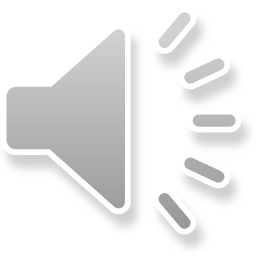 [Speaker Notes: 皆さんはブール代数を習ったときに、全ての論理式は加法標準形、すなわち、NOT-AND-ORの形で実現できることがわかったと思います。AND入力の選択（どの入力を繋ぐか、NOTかそのままか）と、AND－ORの結合を切ったり繋いだりすれば、任意の論理積項の組み合わせが作れ、任意の論理式を作ることができます。これがAND-ORを使ったプロダクトターム方式のSPLDの原理です。]
A&B | C&D
C & D
プロダクトターム構造の作り方
C
D
A
B
OR
AND
NOT
A & B
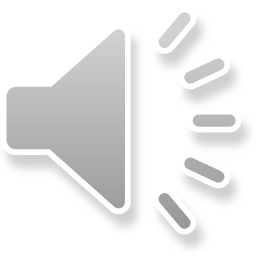 [Speaker Notes: この例ではA＆BとCバー＆Dバーの論理積を実現する結線を示します。このように一つ一つの積項をANDゲートで作り、これらをORゲートに入力します。]
Z
Z
0
0
0
0
0
0
1
1
0
0
0
0
0
0
1
1
LUT：Look Up Table方式による論理の実現
Look Up Table
ROM/RAM
Address
Data
…
…
単純なROMまたはRAMによっても
任意の組み合わせ回路が実現できる
C
B
ABC
A
000
001
010
011
100
101
実際はメモリとマルチプレクサ
で実現する
110
111
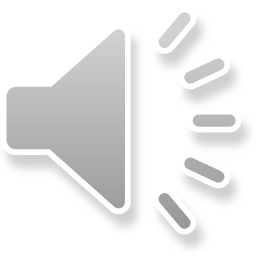 [Speaker Notes: 単純なメモリは、アドレスを入力、データを出力として考えると、真理値表の代わりに使えるので、任意の組み合わせ回路を実現することができます。しかし、通常のメモリは小さい面積で大きな容量を実現するのに特化した構造を持っているので、小規模の入出力で高速性が要求される論理回路に使う場合不利が大きいです。このため、実際には記憶要素にマルチプレクサのツリーを組み合わせて表を実現します。これをLook Up Table (LUT)と呼びます。]
Z
Z
0
0
0
0
0
0
1
1
0
0
0
0
0
0
1
1
LUT：Look Up Tableによる論理の実現例
1
1
0
C
B
ABC
A
000
001
1
010
011
100
101
110
111
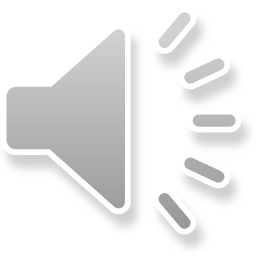 [Speaker Notes: LUTによる論理の実現の例を示します。同じ列のマルチプレクサには同じ制御入力を繋ぎ、１ならば下から、0ならば上からの入力を出力に流します。ABCの順に011を入れると、上から3番目のデータが取り出せることが分かります。(表と右の図でABCが逆順な点にご注意ください。）すなわちこの回路は表として働いています。マルチプレクサは以前紹介した方法で簡単に作れるので、この方法は入力が6,7よりも小さい場合には効率的です。]
プロダクトターム方式　vs.　LUT
プロダクトターム方式（AND-OR構造）
多入力多出力回路が効率良く実現できる
場合によっては入力項数が不足する
EEPROM、フラッシュROMでの実現に適している
LUT
任意の論理が実現できる
出力が少なく小規模な論理に有利
フラッシュ、アンチヒューズ、SRAM型に適している
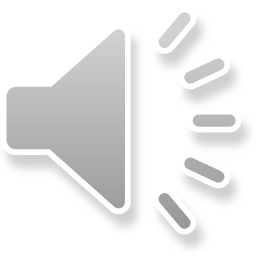 [Speaker Notes: プロダクトターム方式は、AND出力から出てくる積項を複数のORゲートで共有することができます。すなわち、場合によっては多入力、多出力回路が効率的に実現できます。しかし、ANDゲートの数、ORゲートの入力数にかなり余裕がないと、本当に任意の論理式は実現できません。先にしめした例では、ANDゲートは4つしかないので積項が4つを越えると実現できなくなってしまいます。プロダクトターム方式は結線の交点上のスイッチで実現するので、EEPROM、フラッシュROMなどによる実現に適しています。
一方で、LUTは真理値表なので本当に任意の論理式が実現できます。しかし、2の入力数乗のオーダーで表のサイズが大きくなるので、入力数は通常4-6程度に限定されます。途中結果の共有はできません。LUT方式は様々な方式で実現できますが、最近はSRAM型が良く使われます。]
順序回路の実現
Q
AND/ORアレイの出力
D
フィードバック
Q
出力回路
Q
Q
Q
Q
D
D
D
D
AND・OR
アレイ

または

LUT
入力
出力
Feed
Back
出力にF.F.を付けて、フィードバックラインを
装備すれば任意の順序回路が実現できる
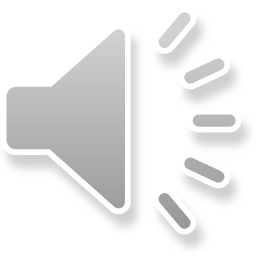 [Speaker Notes: 組み合わせ回路の出力にD-F.F.を付け、さらにフィードバックを付けることで順序回路が実現できます。このためには、F.F.の出力回路を選択可能にしてやる必要があります。図はLattice社のGALの出力回路の例です。出力はF.F.を介したものと介さないものが選択可能で、3ステート出力になっています。また、組み合わせ回路にフィードバックすることもできるようになっています。このような構成のPLDをSimple PLD（SPLD)と呼びます。]
プログラマブル
スイッチ
SPLD
SPLD
SPLD
SPLD
SPLD
SPLD
CPLD　(Complex　PLD)
AND/OR　ロジックブロック複数をスイッチで接続
プログラマブル
スイッチ
SPLD
Altera社
MAXシリーズなど
2次元構造で大規模化
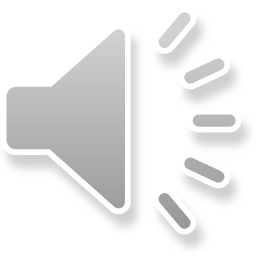 [Speaker Notes: 大規模なディジタル回路は、複数の組み合わせ回路、順序回路から出来ています。これに対応するため、先に示したSPLDを複数個、スイッチで接続します。さらに大規模なシステムを作るためには2次元構造のスイッチを利用します。このようなチップをComplex PLD（CPLD)と呼びます。]
FPGA(Field Programmable Gate Array)
LUT
コネクション
ブロック
F.F
論理ブロック
アイランド
スタイル
スイッチ
ブロック
LUT, スイッチ
ブロックの設定は
SRAM内の
構成情報
（コンフィギュレーション
データ）
で変更可能
IOB
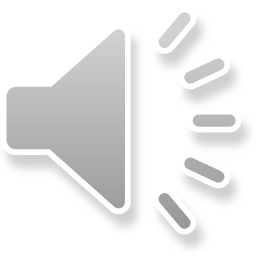 [Speaker Notes: FPGAは今までのAND-OR構成と違って4-6入力程度のLUT2セット程度を一つの論理要素として使います。それぞれの出力にはD-FFを備えます。この論理要素の周辺に配線を敷き詰め、交点にスイッチブロックを置きます。スイッチブロックはトランジスタのON/OFFで接続をON/OFFし、論理要素間の配線を自由に行えるようにします。また、論理要素と、配線の間にも同様のコネクションブロックを置き、論理要素との入出力配線を制御します。また、チップの入出力PINとの間の配線も行います。LUTの内容、スイッチブロックのトランジスタのON/OFFを設定することにより、様々な回路構成を実現することができます。この設定情報のことを構成情報（Configuration Data)と呼び、これをどのように蓄えるかによりFPGAの性質が決まります。このような構成を、配線の海の中に論理要素の島があるイメージからアイランドスタイルと呼ぶ場合があります。]
柔軟性の実現
アンチヒューズ型
高圧により絶縁体を破壊し、導通させる
高速だがOne-time
Axcelerator (Actel), pASIC (QuickLogic)
EEPROM, フラッシュROM型
Floating Gateによりゲートのスイッチを実現
書き換え可能
GAL (Lattice) MAX, MAX II (Altera)
SRAM型
SRAM上のデータにより論理機能、配線を実現
ISP(In System Programming)が可能だがスイッチを切ると配線情報が消失する
LUT型FPGAに向き、最近急速に発達
初期のシリーズ：XC4000(Xilinx), FLEX10K(Altera), ORCA(Lucent)
現在のシリーズ：Virtex, Spartan(Xilinx), Stratix, Cyclone(Altera)
その他
磁気メモリ
DRAM
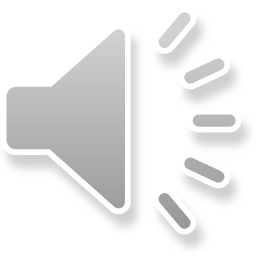 [Speaker Notes: SPLD, CPLD, FPGAは、基本論理ブロックの実現方式や配線方式によっての分類ですが、PLDにとって重要なのは、プロダクトターム方式の配線構造、LUTの内部論理、スイッチの設定などをいかに変えるかという柔軟性の導入方式であり、これによってPLDの特徴が決まります。
　まず、70年代から伝統的に用いられているヒューズ型があります。ヒューズ型は大電流で金属を溶解させることにより、配線を切断します。一方、80年代以降、ヒューズ型に代わって用いられるようになったアンチヒューズ型は大電圧で絶縁体を破壊することで、配線間を接続します。両者共に金属で接続が行われるため、遅延が小さい利点がある一方、一度プログラムしたら消去することができないワンタイム型です。高速動作用に小規模なものから大規模なものまで広く用いられる。Actel社、QuickLogic社の製品が一般的です。
　次にEEPROM同様に、特殊なゲートであるフローティングゲートをON/OFFのスイッチとして用いるEEPROM方式があります。高圧によりゲート内に電子を注入することで、電源を切ってもデータを保持することができます。書き換え可能であるが、半導体でスイッチが形成されるため、アンチヒューズ型に比べて動作速度の点では不利です。AND-OR型の基本論理ブロックに適しており、Lattice社の一連の製品、Altera社のCPLDが有名ですが、最近はフラッシュROMを用いる大規模なものが登場しています。
　最近、発展がもっとも著しいのがSRAM型である。この方式は、通常のスタティックRAMをそのままLUTに用いると共にスイッチの接続情報を保持します。この接続情報により主としてCMOSのトランスファゲートを用いて構成されたスイッチのON/OFFを制御します。このように、特にSRAM型では、チップ上の論理構成を決定するのはメモリ内の構成情報データです。この方式は、CMOSの一般的なプロセスで作れるため、大規模なチップに適しています。しかし、電源を落とすと構成情報が消えてしまいます。すなわち、通電の度に構成情報データをチップ内に送り込む必要があります。逆に、動作中に構成情報データを入れ替えることにより、機能を変更することが可能です。
　その他、MRAM, FeRAMなど新しい記憶方式を用いるもの、DRAMを用いるものも試作されているが、本格的な利用には至っていない。]
構成方式と柔軟性実現技術
高速、中規模
書き換え不能
Axcelerator (Actel)
pASIC、PolarPro (QuickLogic)
アンチヒューズ
SPLD
CPLD
EEPROM
高速、小中規模
書き換え可能
遅延が読める
GAL (Lattice)
MAX, MAXII (Altera)
XC9500(Xilinx)
ProASIC、IGLOO（Actel）
フラッシュ
FPGA
大規模、書き換え可能、
電源を切ると構成情報が消失
急速に発展
Virtex, Spartan(Xilinx)
Stratix, Cyclone(Altera)
SRAM
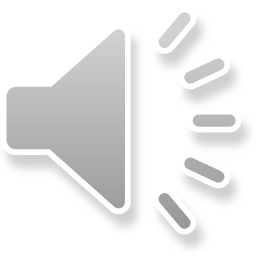 [Speaker Notes: PLDをどのように構成するか、と、柔軟性をどのように実現するか、は互いに関連しています。プロダクトターム構成は、EEPROM型に向いており、FPGAは、SRAMやアンチヒューズ型に向いていますが、それ以外の型でも利用可能です。]
PLDの概観
QuickLogic
Lattice　GAL
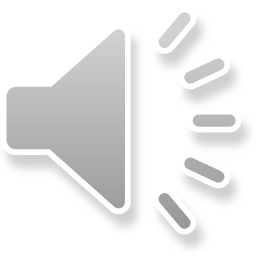 [Speaker Notes: 古典的なPLDの概観を示します。Lattice社のGALは、EEPROM型のSPLDで80年代より良く使われています。QuickLogic社のFPGAは、アンチヒューズ型です。]
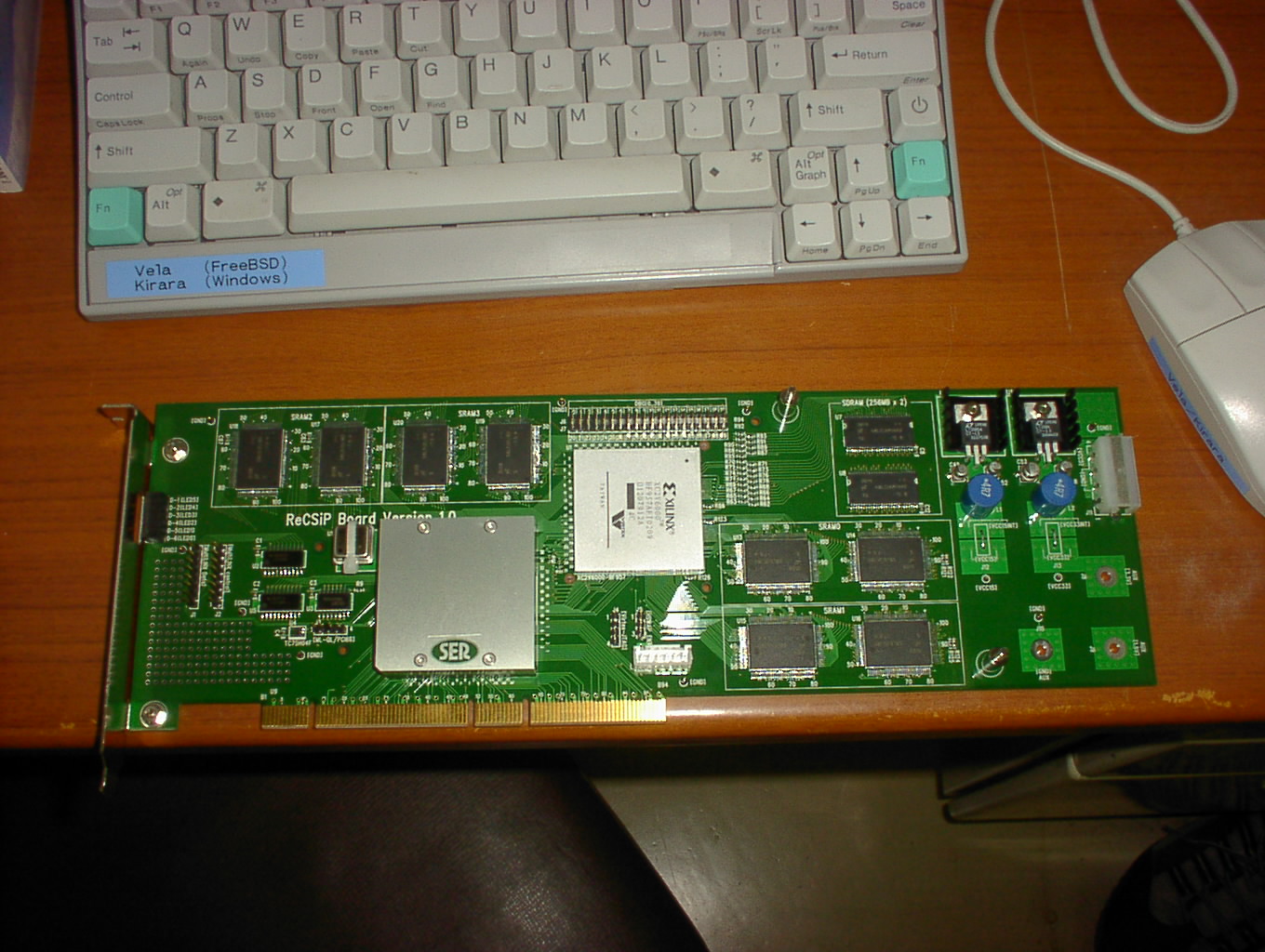 大規模なチップ
Xilinx　Virtex
QuickLogic
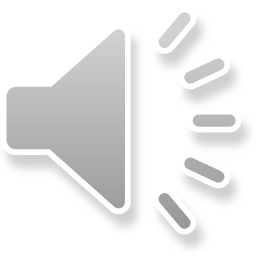 [Speaker Notes: これはより大規模なXilinxのSRAM型とQuicklogic社のアンチヒューズ型です。BGA(Ball Grid Array)と言って、チップの裏に半田ボールが並んでいるパッケージで基板の表面にくっつけます。]
Z
０
０
１
０
１
０
１
１
演習7.1
左のLUTと同等の機能を右のプロダクトタームの接続により実現せよ。
（ヒント）
LUTの論理を表わす真理値表の入力は、ABC順（Aが一番上の桁、Cが一番下の桁）であることに注意すること。
C
B
A
OR
AND
C
B
NOT
A
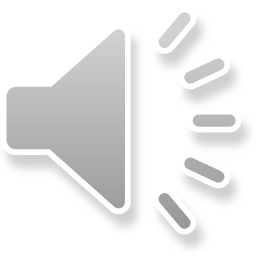 [Speaker Notes: プロダクトタームの線が細かくてすいません。若干の簡単化が必要です。]
3　FPGAの設計
Cレベル設計
Verilog-HDL, VHDLなど
RTL設計
高位合成、機能合成
論理合成、圧縮（テクノロジ非依存）
テクノロジマッピング
FPGA/PLDの
アーキテクチャ依存部分
配置
配線
概略配線／詳細配線
構成情報
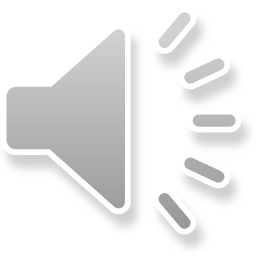 [Speaker Notes: FPGAの設計は、3年生の実験で学びます。設計は、Verilog-HDLやVHDLなどのハードウェア記述言語で行うことが多いのですが、最近はCレベルでの設計も多く使われるようになりました。これらの記述は論理合成、圧縮の手順を経て、対象のFPGAの種類に応じてゲートなどの割り当て(テクノロジマッピング）が行われ、配置、配線の結果、構成情報が出力されます。これをFPGAに流し込めば、設計通りの動作を行わせることができます。]
FPGAの設計ツール
ベンダが統合型のツールを提供
Xilinx社Vivado→Vitis　Intel社Quartus
シミュレーション、配置、配線、構成情報の転送、デバッグツールが一式入っている
お試し版Web packでもかなりのことができる
設計入力
Verilog HDL、VHDLなどハードウェア記述言語
高位合成 HLS(High Level Synthesis)
Impulse Cなどサードパーティの供給
Xilinx Vivado HLS
Intel OpenCL, Intel HLS
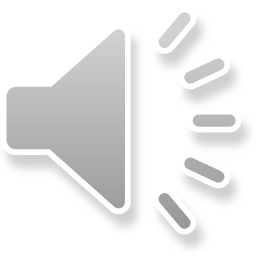 [Speaker Notes: Intel（Altera）社のQuartusなどがこの一例です。お試し版のWeb Packは無料でダウンロード可能で、かなり大きいチップまで設計ができます（実は実験ではこの無料版を使っているが、大学では大きいチップが設計できるアカデミックライセンスもある）。皆さんのPCにダウンロードして使うこともできます。]
最近のFPGAの情勢
三分化
大規模化、高速化：　
Xilinx社Virtexシリーズ、Intel社Stratixシリーズ
コスト性能比重視
Xilinx社Kintexシリーズ、Intel社Arriaシリーズ
安価、量産品
Xilinx社Spartan、Artex、 Intel社Cyclone
System on Programmable Device
DLL、CPU、DSP、メモリ、乗算器、高速リンクをハードIPとして混載
ARMの混載
PCI Express,DDR-SDRAM,Ethernetに対応
Intelはアクセラレータ指向へ
XilinxはAI統合アーキテクチャへ
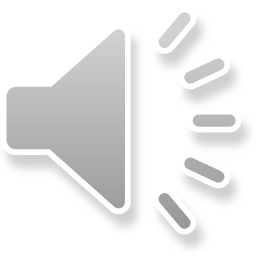 [Speaker Notes: 最近のFPGAは、ネットワークルータ、ハブなどに用いられる大規模、高速なハイエンドの製品と組み込み用の安価なローエンド製品に分化が進んでいます。両方共に、メモリ、クロックコントローラ、乗算器、高速リンクをハードIPとして搭載する製品が増えていて、システムをまるごとプログラマブルデバイスで実現するSoPD(System on Programmable Device)が利用されています。さらに低電圧、低電力に特化した製品も登場し、一部のみを書き換える部分再構成機能が充実してきています。]
Slice X 2　→　CLB　(Configurable Logic Block)
LUT
Q
Carry
D
DCM
IOB
Global
Clock
MUX
LUT
Q
Carry
D
Slice
10万CLB
3Mbit
Configurable Logic
Multiplier
RAM
Programmable IOs
Xilinx　Virtex シリーズの基本構成
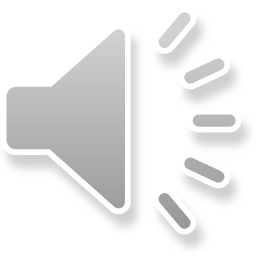 [Speaker Notes: この図はXilinx社のVirtexシリーズの基本構成です。論理要素の配列の間にRAM,乗算器などのIPが配置されており、DCM（クロックのコントローラ）、クロックバッファが周辺に配置されています。]
DSP　Blocks
Mega RAM
Blocks
PLL
M4K RAM
Blocks
LAB：Logic Array Block
4入力のLUTとF.F.から成る
LE　10個から構成される
M512 RAM
Blocks
ローカルコネクトと
グローバルコネクトにより
高速なデータ転送を実現
Intel(Altera） Stratix II
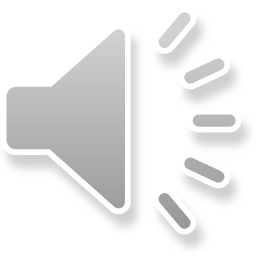 [Speaker Notes: これはIntel(昔のAltera）のStratixシリーズです。これも一定の間隔でRAMやDSPブロック（積和演算を行うハードウェアのことをこのように呼んでいます）が装備されています。演算器は論理要素を使って作ることもできるのですが、専用のハードウェアを使った方がはるかに速いです。]
プロセステクノロジと製品
45nm  40nm
65nm
60nm
90nm
28nm
High-end
Virtex-7
T/XT/HT
2000000LC
Virtex-5LX/LXT/SXT/
      FXT/TXT
330000LC
Virtex-6LXT/SXT/
      HXT/CXT
760000LC
Virtex-4LX/FX/SX
200000LC
Stratix-V
/E/GX/GS/GT
 359200ALM
Stratix-IV
/E/GX/GT
 531200LE
Stratix-II/GX
 179400LE
Stratix-III/L/E
 338000LE
テクノロジ1世代でX1.5-X2.5
Kintex-7
480000LC
Middle range
Arria-II
Arria-IV
174000LE
Arria
Low-cost
Artix-7
360000LC
Spartan-3A N/DSP
53000LC
Spartan-6LX/LXT
150000LC
Cyclone II
 68416LE
Cyclone IV/E/GX
 149760LE
Cyclone V
/E/GX/GS/GT
 301000LE
Cyclone III/LS
 119088LE
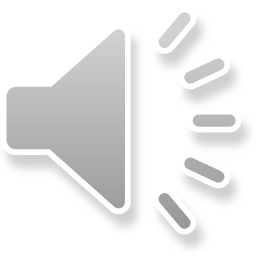 High-endとLow-costではX3－X5
[Speaker Notes: FPGAはその構造の単純さを利用して新しい半導体プロセスをいち早く取り入れて来ました。テクノロジが一世代違うと集積度は1.5-2.5倍になっています。低コスト用のチップも、容量はハイエンドの１/３から１/５ですが、積極的に新しいテクノロジを取り入れていることがわかります。]
FPGAの発展 つづき
28nm
20nm
16nm
10nm
Virtex-Ultrascale

5541000LC
Virtex-7

2000000LC
Virtex-Ultrascale＋

3780000LC
Stratix-V
/E/GX/GS/GT
 359200ALM
Stratix-10
ARM＋FPU
Kintex-Ultrascale
1451000LC
Kintex-Ultrascale＋
1143000LC
Kintex-7
480000LC
Arria-IV
174000LE
Arria-10
ARM＋FPU
Artix-7
360000LC
Cyclone V
/E/GX/GS/GT
 301000LE
Cyclone 10
LE／ GX
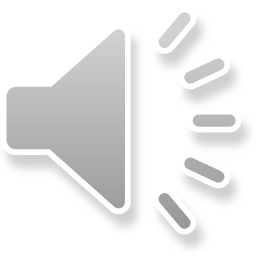 [Speaker Notes: FPGAの発展はこれ以降も続いていますが、Low costの製品には最新のプロセスは使わないようになっています。]
Virtex-6のSlice構造
FF
FF
FF
FF
Carry
Carry
Carry
Carry
MUX
MUX
MUX
MUX
6bit
6bit
6bit
6bit
LUT
6inX1
5inX2
LUT
6inX1
5inX2
LUT
6inX1
5inX2
LUT
6inX1
5inX2
MUX
MUX
MUX
MUX
FF
FF
FF
FF
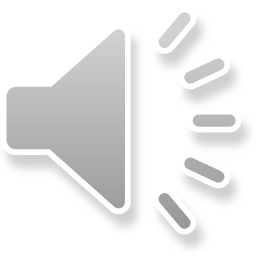 Virtex-6マニュアルより
[Speaker Notes: 最近のFPGAの基本論理要素は、古典的なものに比べてLUTの入力が増えています。このLUTは6入力のものを１つとしても5入力のものを2つとしても使えるようになっています。論理要素間を直結するCarry（桁上げ）も用意されています。出力周辺の回路はマルチプレクサが入って柔軟性を増しています。]
Virtex-6のCLB
COUT
COUT
COUT
COUT
CLB
CLB
Slice
X1Y1
Slice
X3Y1
Slice
X1Y0
Slice
X2Y1
CIN
CIN
CIN
CIN
COUT
COUT
COUT
COUT
CLB
CLB
Slice
X1Y0
Slice
X3Y0
Slice
X0Y0
Slice
X2Y0
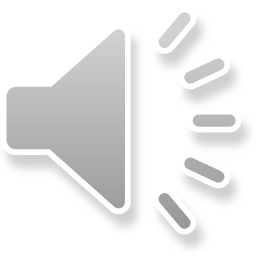 Virtex-6マニュアルより
[Speaker Notes: このスライス構造を二つでCLBと呼ぶ論理素子を構成します。スライス同士は直結線がなく、それぞれが隣のCLBのスライスと直結線を持っているのが特徴です。]
Stratix－IVのALM
carry
reg_carry
shared_arith
adder2
4bit
data
MUX
LUT
6in
MUX
FF
adder1
4bit
data
MUX
LUT
6in
MUX
FF
4-in LUT X 2
5-in LUT + 3-in LUT
5-in LUT + 4-in LUT 1-input shared
5-in LUT + 5-in LUT 2-input shared
6-in LUT
6-in LUT + 6-in LUT 4-input shared
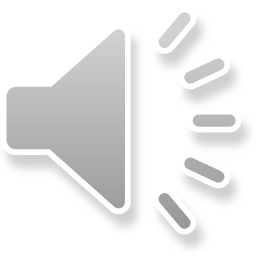 Stratix-IVマニュアルより
[Speaker Notes: XilinxのライバルのAltera社の基本論理構造です。Altera社は最近Intelに買収され、やや高性能製品に特化している傾向が見られます。Altera社のハイエンド製品Stratixの基本構成要素は、Xilinx同様6入力のLUTを使いますが、このLUTはさらに柔軟に様々な組み合わせを取ることができます。直結線、出力のマルチプレクサ構成など、両社の基本構成要素は似てきています。]
ALMs
Local
Interconnect
LAB
MLAB
Local
Interconnect
Stratix－IVのLAB構造
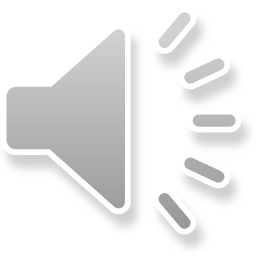 Stratix-IVマニュアルより
[Speaker Notes: Intel(Altera）のFPGAの特徴は、階層型の強力なネットワークを持つ点です。これにより、Intel社のStratixは非常に複雑な論理回路を搭載しても250MHｚを越える周波数で動作します。]
低コスト、量産品志向製品
Spartanシリーズ（Xilinx社）
Spartan-3A (90nm)
5万Logic Cell以上の集積度、I/O数、内蔵RAM、乗算器、DCM等を持つ
上位機種はDSPモジュールを持つ
Spartan-6 (45nm)
14万Logic Cell以上の集積度、DSPモジュール装備
上位機種はPCIExpressインタフェースを持つ
Artix シリーズ（Xilinx社）
やや高価格、高性能
Cycloneシリーズ（Altera社）
Cyclone-IV (60nm)
Eシリーズ：RAM、乗算器、PLLのみ
GXシリーズ：PCIExpressインタフェースを持つ
実際の組み込みシステムへの利用が進む
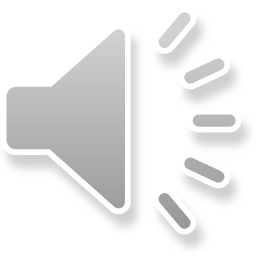 [Speaker Notes: FPGAは実際の組み込み製品にも使われています。車には数十のFPGAが使われており、スマフォや家電にもASIC間のつなぎのロジックとして使われています。これらは低コストで必要最低限のIPを持ちます。]
FPGA vs. ASIC
ASIC(Application Specific IC) 特殊目的用IC
製品に特化したICチップを特別に開発するもの
スマートフォン用、カメラ用、地デジ用、etc.
SoC(System on a Chip)、システムLSIと呼ばれ日本の半導体の主力だった
最近のプロセスは開発コストが高騰し、非常に多くの個数を開発しない限り元が取れないことが多い
ビジネスとして難しい
本来、FPGAよりも高速、低消費電力、低コスト
FPGAの低価格品は、ASICの市場を食いつぶして成長
FPGAは最新プロセスを使うため、小規模なチップでは性能的にはASICとあまり変わらない
消費電力、コスト（大量生産できれば）の点でASICが有利
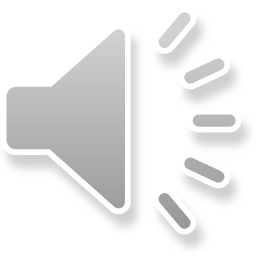 [Speaker Notes: FPGAとASICを比較すると、ASICの方が高速、低消費電力です。それなのになぜFPGAがASICの市場を取り込んで成長しているのでしょうか？それは最近のプロセスが最初の1個を作るまでのコスト（Non-Recurrent Costと呼びます）が高騰しているためです。これは、複雑なマスクパターンをいくつも使って作るため、マスク代自体と設計費用が膨大になってしまうためです。一度作ってしまうと機能の変えられないASICは、NRCに見合うだけの製造個数があらかじめ見込めないと作ることができなくなっています。一方で、FPGAは構造自体が簡単なため、いち早く最新プロセスで多くの同一製品を作り、NRCを回収することができます。しかし、本当に多数作る場合は今でもASICの方が有利です。ある製品を開発する場合、それに向けたASICを作るかどうか、FPGAでなんとかするのか、経営上の決断が重要に成ってきます。]
ローコストFPGAの進撃
生産数
多数生産
少数生産
低い
コスト
ローコストFPGA
ASIC、専用チップ
高い
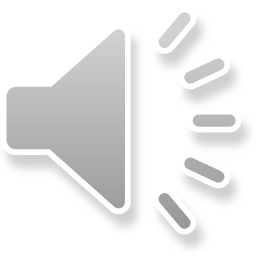 ローコストFPGAはASICの市場を食いながら成長した
[Speaker Notes: ローコストFPGAは、ASIC、専用チップの市場を食いつぶしながら成長しました。しかし、最近は一世代前のプロセスを用いたASICが、大量生産分野で踏みとどまっています。しかし、最先端プロセスはローコストFPGAには高価になりすぎたため、もうこれ以上新しいプロセスを使わなくなる可能性もあり、両者の棲み分け体制ができていくでしょう。]
IP（Intellectual Property)とSoC FPGA
標準装備IP
内蔵RAM
Multiplier, DSPモジュール（乗算器＋ALU)
Clock Manager
高速シリアルI/O（ハイエンド、ローエンドの一部）
最近のIP
PCI Express（Virtex-6, Stratix－IV)
EthernetのMACコントロール（Virtex-6)
DRAM用メモリコントロールブロック（Spartan-6)
ハードコアCPU　→　ARMの普及(Arria10、Zynq)
浮動小数演算器　Area 10、Stratix 10
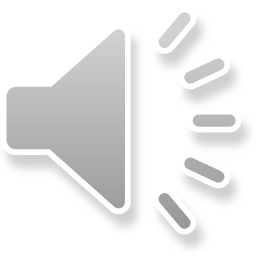 [Speaker Notes: FPGAは、標準ロジック要素だけでなく、様々なハードウェアをIP（Intellectual Property：知的資産)として持っています。IPの中でレイアウトまで決まっているものをハードコアIP、ハードIPと呼びます。ハードIPの中にはほぼ標準装備となっているものと、チップ特有のものがあります。PCIeのインタフェースやDRAMコントローラなど大変便利です。最近はFPGAを科学技術計算に利用するために浮動小数演算器を搭載するものも現れています。]
ハードコアとソフトコア
ハードコア
レイアウトレベルで組み込んである
標準的な命令セットを持つ
利用可能なFPGAはかなり高価となる
ARM　（Xilinx　Xynq, 　Intel(Altera）　Aria-10、Stratix10)
ソフトコア
FPGA上のロジックブロックで構成する
一定のサイズがあればどの製品でも利用可能
MicroBlaze　(Xilinx)
32ビット長、32レジスタを持つ
約500スライス、85MHz動作(Spartan-3)
PicoBlaze　(Xilinx)
18ビット長、16レジスタを持つ
96スライス、44MHz動作(Spartan-3)
Nios (Altera)
16ビットのNios16と32ビットのNios32
状況に応じて構成をチューンすることが可能
Cortex-M1(Actel)
ARM互換32bitプロセッサ
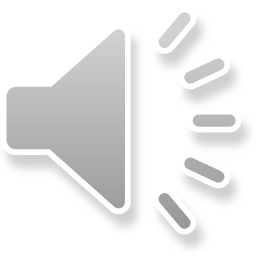 [Speaker Notes: FPGAには、先に紹介にしたハードコアのCPUを持たないものは、内部の構成要素を組み合わせてソフトコアCPUを作ります。各社共に、FPGAに適した構成のCPUを用意しており、プログラム環境毎提供しています。かなり本格的なCPUもありますが、上位構成のものの多くは有料です。もちろん、オープンソースのCPUや各自設計したCPUを使う場合も多く、この辺がFPGAの特徴です。]
Zynq Ultrascale+の設計画面　Vivado2019.1
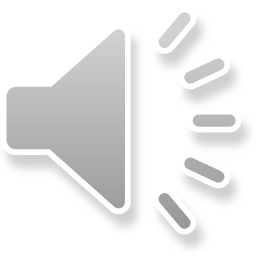 [Speaker Notes: ハードIPを持っているチップとして最近良く用いられるのが、Zynqです。ZynqはARMとFPGAの混載したチップで、SoC型FPGAと呼ばれます。このタイプはホストを必要とせず、独立して動作が可能です。Zynqは各種組み込みシステム、ロボット、ドローンの制御などに使われます。同じタイプのFPGAはIntel(Altera)のArria10, Stratix10などに使われています。]
アクセラレータとしてのFPGA
Stratix 10
14nm Intelプロセス利用
HyperFlexの採用によりGHｚ台の動作周波数
配線構造上にレジスタを置く
最大10TFLOPSの浮動小数DSPモジュール
ARM Cortex A53 Quad Core
Arria 10
20nm TSMCプロセス
最大1.5TFLOPS
SoCタイプはDual Core ARM Cortex
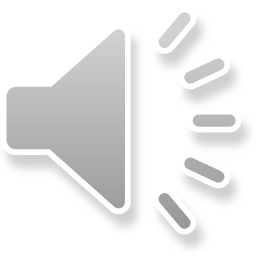 Open-CLの利用
GPU同様のアクセラレータとして扱う
ホストから入力データを転送→処理を起動→結果を収集
ホストの選択
PCIe経由でIntelのCPUを使う
SoCタイプでは内蔵ARMを使う
BSP(Board Support Package)が必要
ボード依存性を吸収
自作ボードにチップを使ってOpenCLを使うのが極めて難しい→ボード単位で利用するしかない
HDLモジュールとの接続が難しい
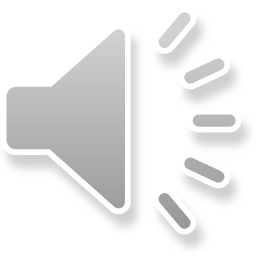 Arria10 SoCボード
SSDより簡単にLinuxがブートする
Ethernetでネットワークに接続
内蔵ARMをホストにOpenCLでの設計ができる
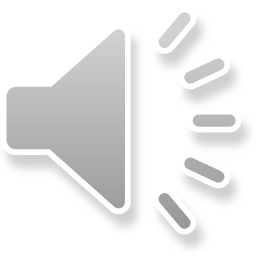 ではGPUより速いのか？
まだStratix 10とGPUとの比較は国際会議などでは出てきていない
Arria10の場合は、アプリケーションとチューニングのテクニックによるがGPUには絶対性能では勝てない場合が多い。しかし電力性能では勝つ
コストは現時点では不明（出だしなので高価すぎる）だが、Stratix Vを考える（シリーズによるが1チップ当たり130万円くらいする）と、GPUに比べて倍以上するのでは？
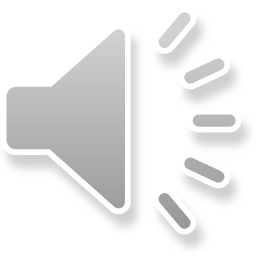 アクセラレータとしてのFPGAは成功するか？
OpenCLの導入によりソフトウェア開発者、スパコン屋が利用可能になった
しかしFPGAの良い所が半減したかもしれない
科学技術計算では、GPUに性能面では勝てそうもない
Stratix 10ならば良い勝負ができるかもしれない
しかし値段が相当違う、、、
そのうちスパコン屋に飽きられるのでは？
AI分野は？
OpenCLを使っているとGPUに比べてメリットが少ない
Intelには勝算があるのだろうか？？？
OpemCLの無料化
intel HLSの登場
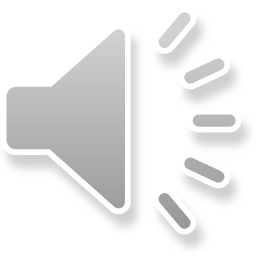 ソリューションの提供
Stratix10クラスの性能を持ち、ターゲットアプリケーションが決まっている（例えばCNNの学習）場合
HDLを使って専門家が根性でチューニングする
性能、電力でGPUに勝てる可能性がある
カスタマがはっきりしていれば勝機がある
→Maxelerのビジネスモデル
Cloudで提供すれば機会が広がる
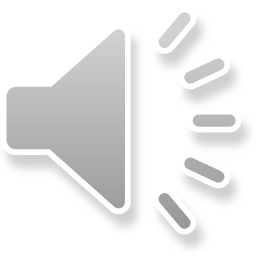 FPGA in Cloud
Catapult project 　by Microsoft [ISCA14他]
FPGAを用いた検索エンジンの導入
FPGA Supervessel Cloud by IBM
FPGAによるサービスの提供[ICFPT2016]
Xilinx SDACcelによるアプリケーション開発
OpenCLに似た開発環境
Amazon EC2 F1インスタンス
Cloud上でのFPGAアプリケーション開発環境
Xilinx Ultrascale+を利用
さほど利用は広がっていない
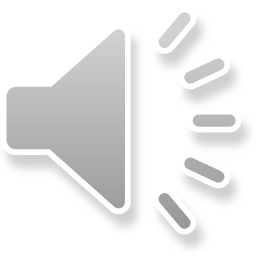 Microsoft’s Catapult
Rank computation for Web search on Bing.
Task Level Macro-Pipelining (MISD)
FE: Feature Extraction
FFE: Free Form Expression: Synthesis of feature values
MLS: Machine Learning Scoring
MLS2
MLS1
MLS0
FFE0
FFE1
Compress
FE
FPGA
FPGA
FPGA
FPGA
FPGA
FPGA
FPGA
FPGA
CPU
CPU
CPU
CPU
CPU
CPU
CPU
CPU
FPGA: Altera’s Stratix V
2-Dimensional Mesh is formed (8x6) for 1 cluster.
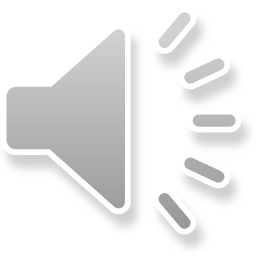 FiC(Flow in Cloud)
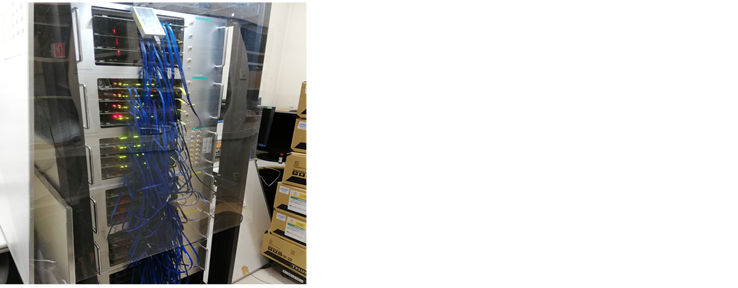 Xilinx社Kintex Ultrascaleの
ボード24枚を密結合した
FPGAクラスタ
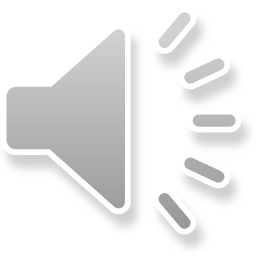 今日のポイント
FPGAはディジタル回路を簡単に実現するためには理想的なデバイス

LUTを用い、SRAMに構成情報を入れておくタイプが急激に発達
通常のCMOSのプロセスだけで実現できたのが原因
ASICに比べて、性能、大量生産時のコスト、電力すべて劣るが、NRC(Non-Recurrent Cost)が節約できる
HDL設計が主流だがC言語設計も広がる
IntelがAlteraを買収し、FPGAは演算加速（アクセラレータ）としても展開。
FPGA in Cloudなど新しい動きが一杯
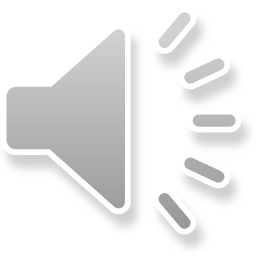 [Speaker Notes: 今日のポイントをインフォ丸が示します。FPGAは急激に発達しているデバイスです。世の中の動きに注意しましょう。]
演習7．2
以下の説明に当てはまるデバイスを下の語群から選べ

1．コンピュータの主記憶に使われる記憶素子、大容量だがやや使いにくい
2．現在のプログラマブルデバイスの主流、Configuration dataは電源を切ると消失する
3．特定目的用のIC、ディジタルカメラ、ビデオ、スマートフォーンなどに用いられる
4．高速、高信頼性のプログラマブルデバイスで、一度プログラムすると、構成の変更はできない
5．大容量の不揮発性メモリ、最近はディスクの代わりに用いられる
6．コンピュータのキャッシュなどに用いられる揮発性メモリ、高速で使いやすい

SRAM型FPGA、アンチヒューズ型FPGA、ASIC、SRAM、DRAM、フラッシュメモリ
[Speaker Notes: 今回は珍しく語句の選択問題です。]